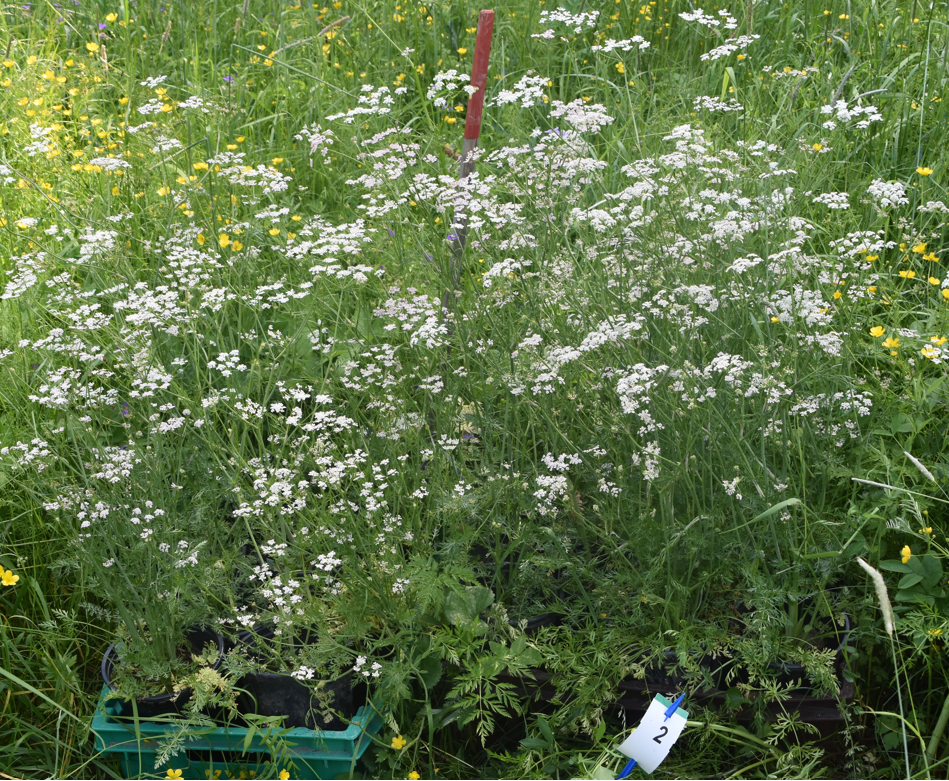 Siemenestä kasvatettua luonnonkuminaa, Jokioinen 2021. 
Kuva Ville Toivonen, Luke.